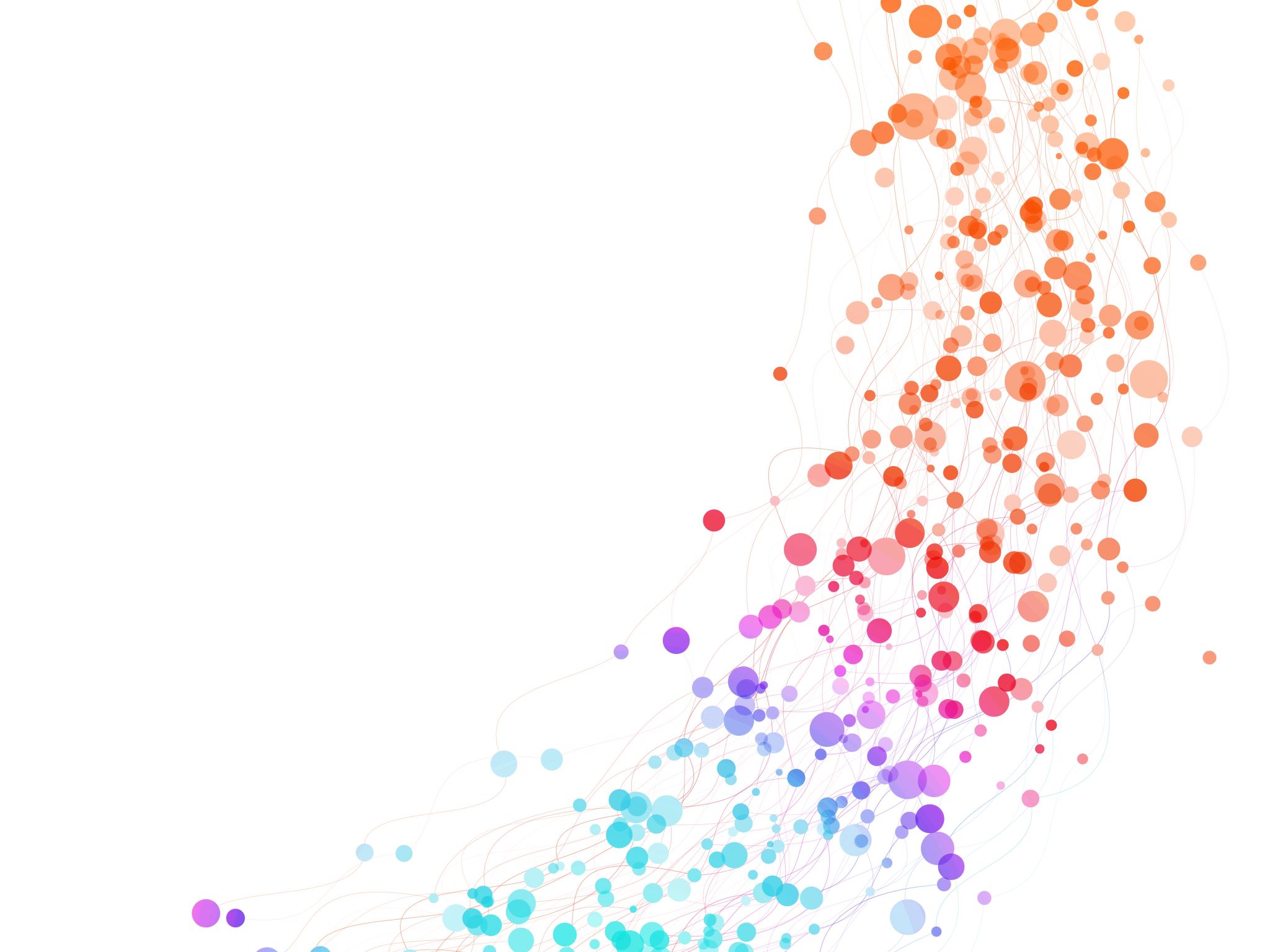 PŘEDMĚT
ROZVÍJEJÍCÍ VĚTNÉ ČLENY
OPAKUJEME
Shoda podmětu s přísudkem - Práskni krtka (wordwall.net)

Shoda podmětu s přísudkem - Kvíz (wordwall.net)

Shoda podmětu s přísudkem - Třídění skupin (wordwall.net)
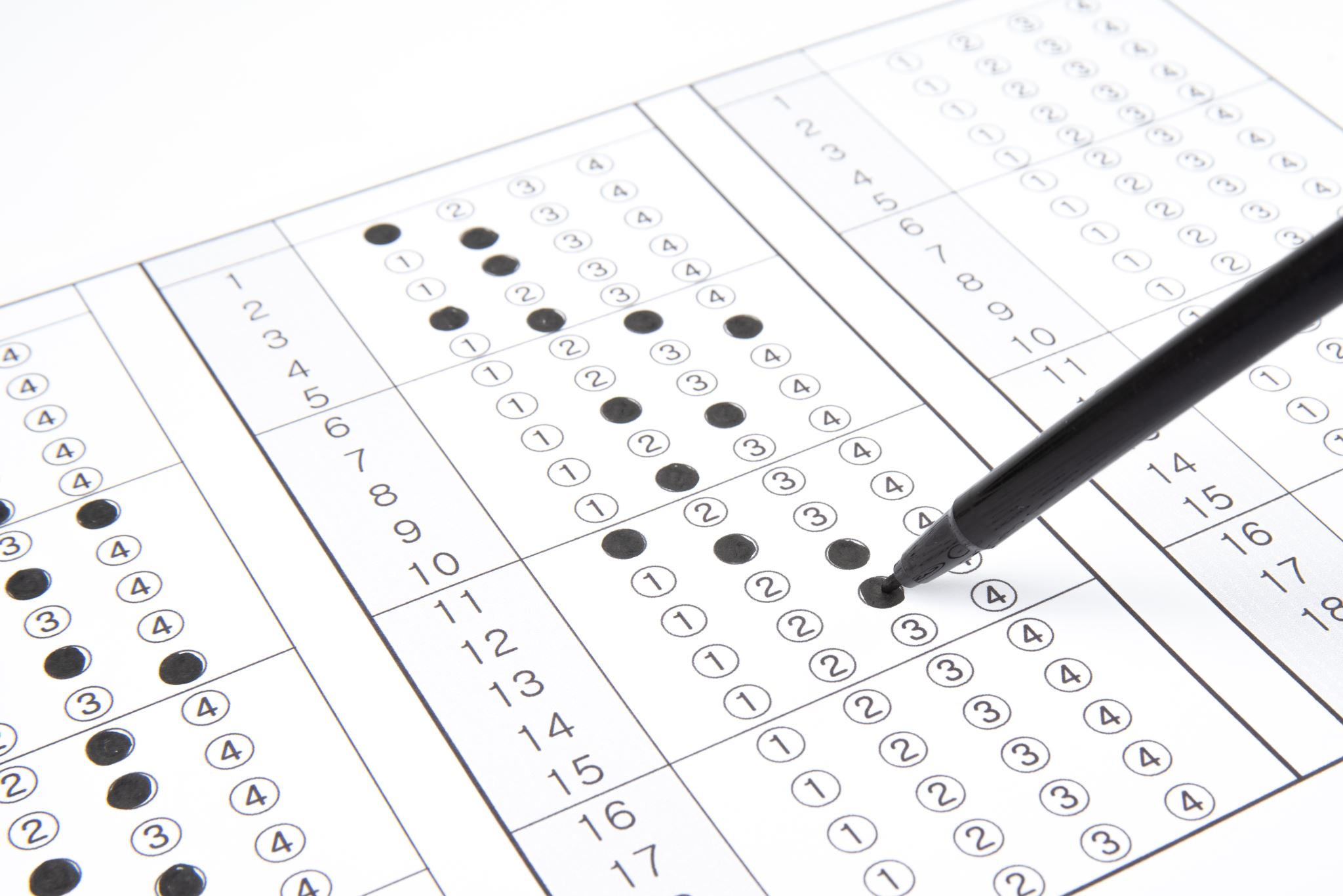 TEST
ZEPTEJ SE SLOVESEM A PÁDOVOU OTÁZKOU NA VYZNAČENÁ SLOVA:
Rozbil jsem zrcadlo. 
Rybář ulovil kapra. 
Dám babičce pusu. 
Objevili jsme představení. 
Slunce prohřálo vodu. 
Vzpomínám na léto. 
Spoluhráč zasáhl bránu. 
Uklidil jsem nádobí.
NA KTERÝ VĚTNÝ ČLEN SE PTÁME SLOVESEM A PÁDOVOU OTÁZKOU?
PTÁME SE VŠEMI PÁDOVÝMI OTÁZKAMI?
PROČ SE NEPTÁME 1. A 5. PÁDEM?
Předmět
je závislý na slovese nebo přídavném jménu

 označuje osobu, věc nebo jev, které jsou slovesným dějem zasaženy

ptáme se na něj všemi pádovými otázkami kromě 1. a 5. pádu a slovesem (přídavným jménem), na kterém je závislý
PROCVIČOVÁNÍ
PRACOVNÍ LIST


Předmět - Kvíz (wordwall.net)
Použijte podstatná jména spolu se slovesy ve 
větách tak, aby byla podstatná jména předměty:    

žížalu, motýlovi, o berušce, s ulitou, značku
       prohlíží si, ulovil, směje se, neví, tahá se
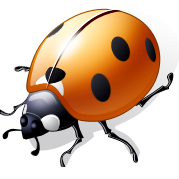 Které z následujících možností neobsahují předmět?
a) Na oslavě nebyl ani jeden dospělý. 
b) Od sousedů byla slyšet hudba. 
c) Petr už dávno odešel domů. 
d) Včera jsem ti to donesla domů.
e) Vždy jsem toužil po snowboardu. 
f) Přemýšlel jsem o plánech na zítra. 
g) Šli jsme spolu kolem vsi do lesa. 
h) Slíbil jsem ti vrátit se včas.
4) Spojte uvedená rčení s tím, co znamenají,    ve rčeních podtrhněte předměty:
nic nedělat, být duchem nepřítomnýje hádavý, hašteřivý	mít štěstístrašit, přivolávat neštěstípřehánětpomoci
má pěkně nabroušený jazykchytat lelkymalovat čerta na zeď	mít klikuvytrhnout trn z paty	z komára dělat velblouda
5) Vyhledejte holé předměty a doplňte do křížovky.

To ještě nikdo neviděl.
Rád poslouchám hudbu.
Myslivec zastřelil jelena.
Je podobná své matce.
Tvým trikům nikdo nerozumí.
Má zakázáno pít.
HODNOCENÍ NAŠÍ DNEŠNÍ PRÁCE
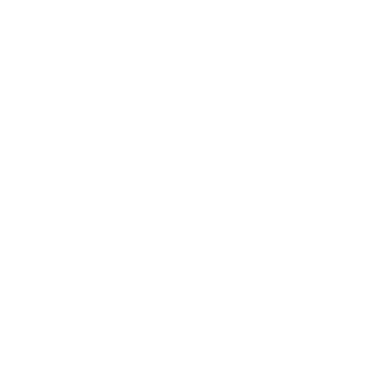